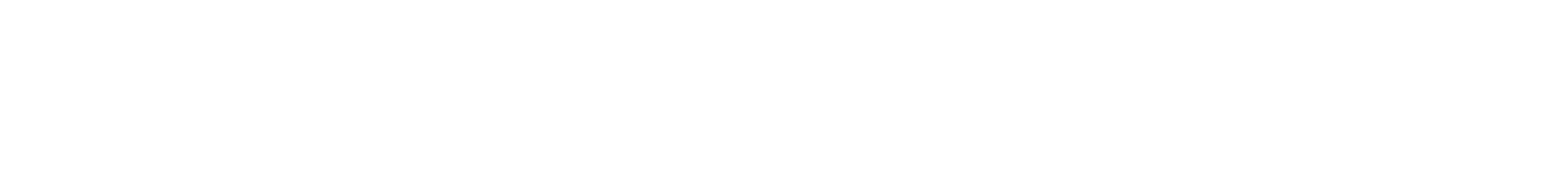 ヤフーパッケージ
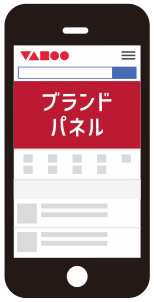 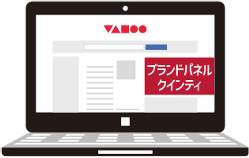 2023.02
2次利用可能な動画制作から広告出稿までのオールインワン企画！
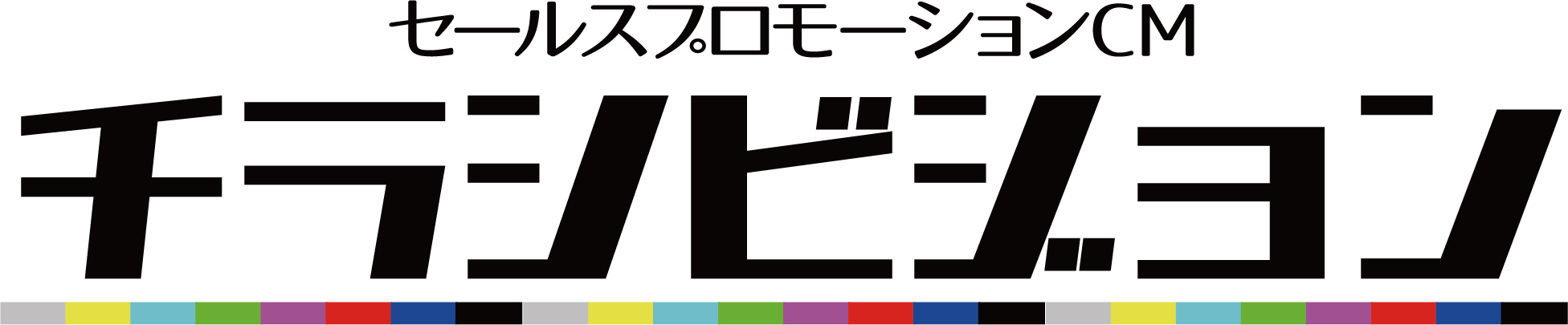 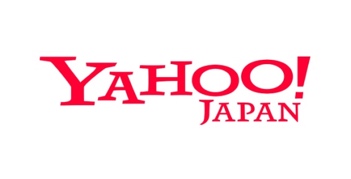 ヤフーパッケージ
既存の静止画データから15秒の動画を制作し、
Yahoo! JAPAN トップページで動画広告を実施。
50万プラン
1
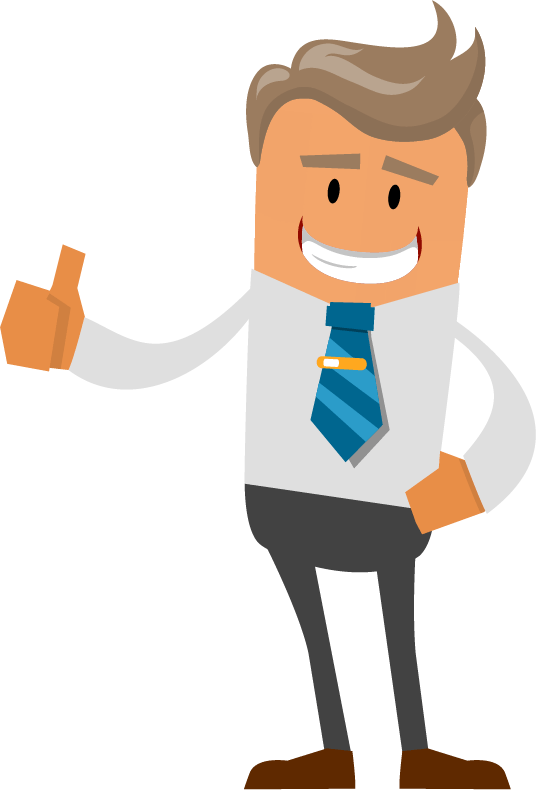 既存の静止画データをもとに動画を作成
このプランに含まれるサービス
制作する
完全パッケージ動画
2次利用権利
15秒動画制作
1タイプ
ヤフー用
バナー制作
お任せ
ナレーションBGM・効果音
完成動画
データ納品
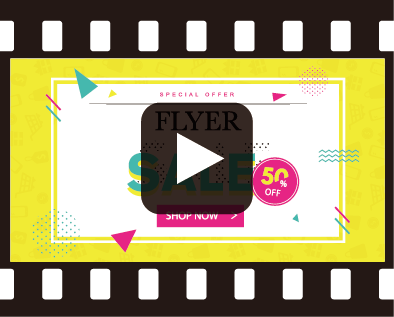 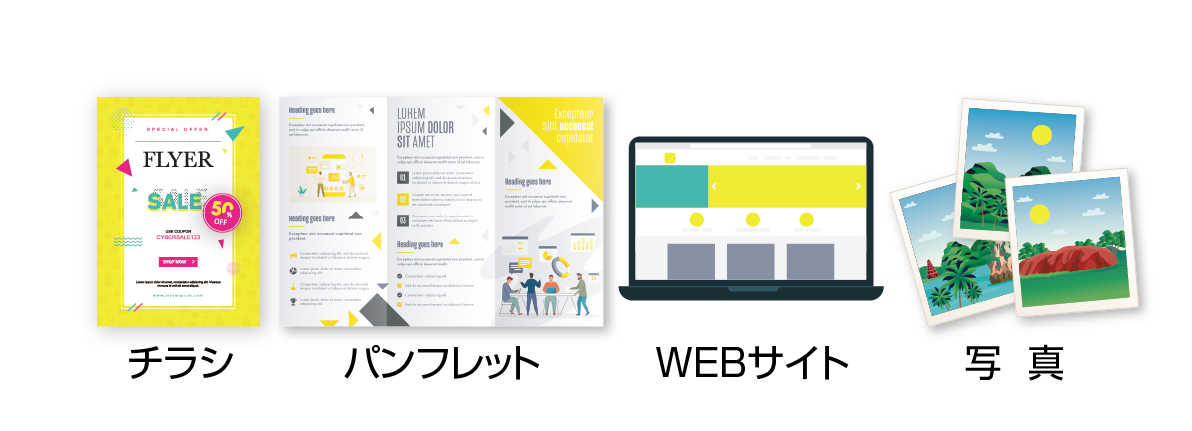 15秒
1タイプ
（　）
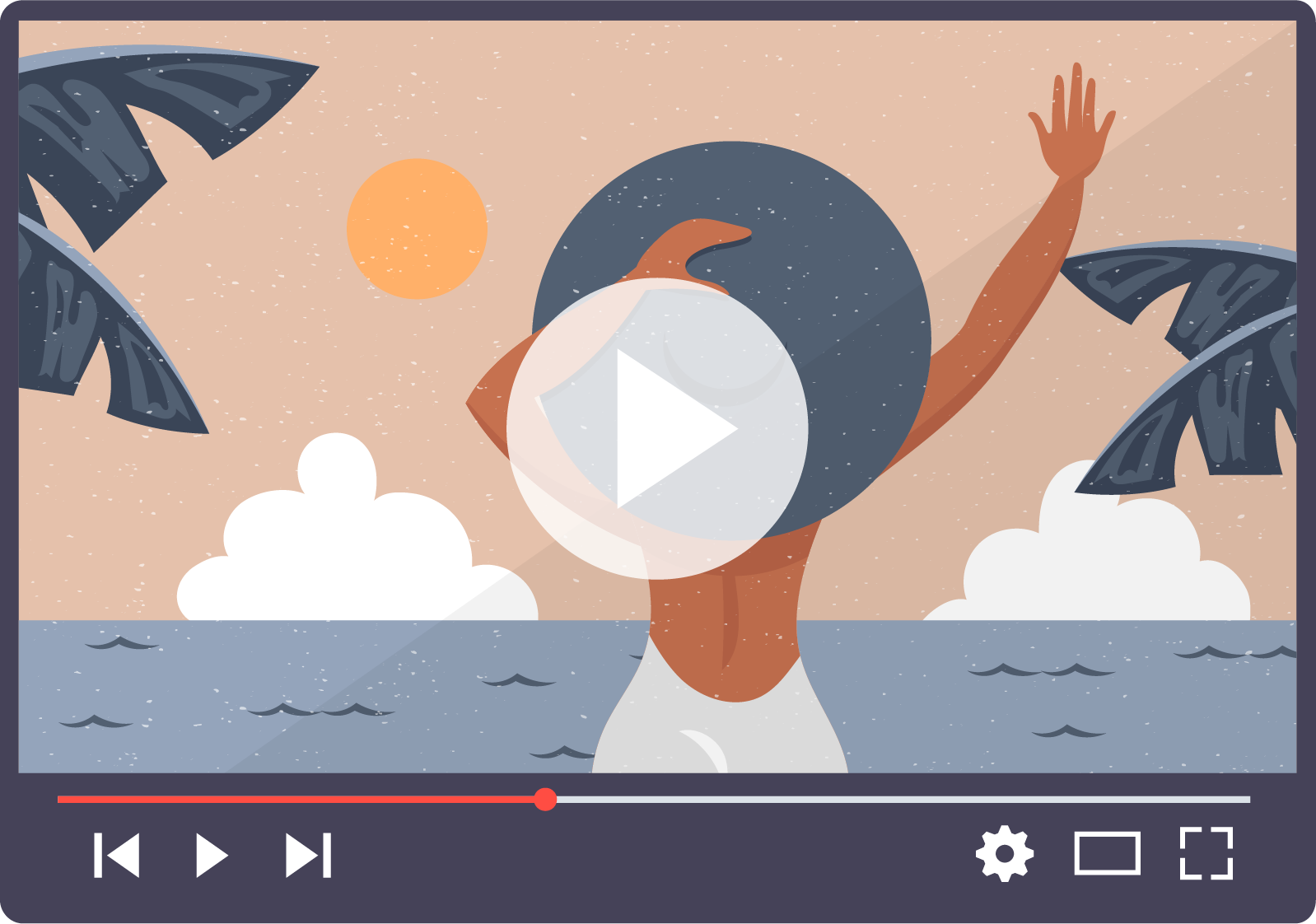 TVCM
広告料
(納品ﾒﾃﾞｨｱ含)
WEB
広告料
サイネージ
広告料
ヤフー
広告料
動画も可
2
ヤフーTOPページ ブランドパネル（予約型）のデバイスと期間とエリアを選択し掲載
or
or
PC
スマホ
PC＋スマホ
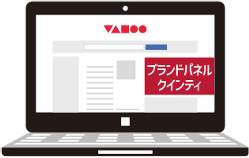 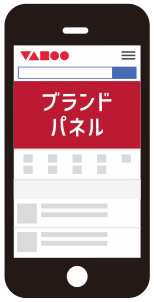 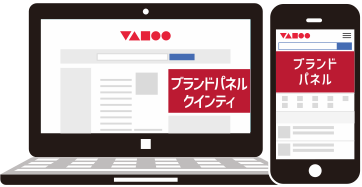 デバイスを指定
平日開始の5日〜1ヶ月間で自由設定
掲載期間を指定
※掲載回数は設定期間で按分されるイメージです。
掲載エリアを指定
掲載保証回数
152,000回
掲載保証回数
145,000回
掲載保証回数
233,000回
都道府県指定
の場合
※複数指定可
掲載回数は
買増し可能!
or
or
or
or
掲載保証回数
139,000回
掲載保証回数
133,000回
掲載保証回数
213,000回
市区郡指定
の場合
※複数指定可
3
広告掲載レポートを提出
都道府県単位の
エリア指定時は
性別・年齢・属性
の指定も可能です。
実施料金
500,000円
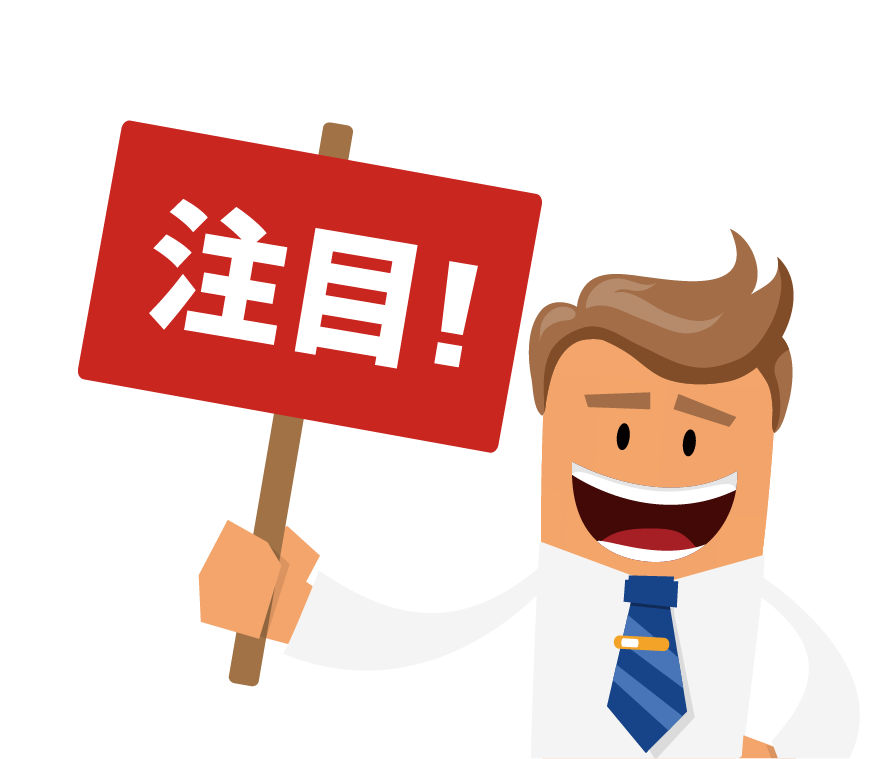 ■WEB広告の遷移先ページについて
次ページ以降の
一覧表を
ご確認ください。
（税別）
※WEB広告用の【遷移先WEBページのURL】をご準備下さい。（パラメータ付も可）
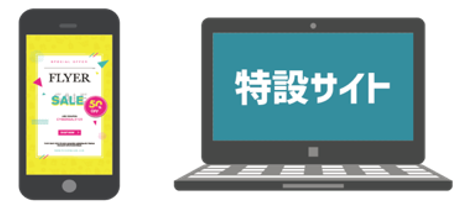 ※遷移先代用のWEBチラシビューアー（無償）もございます。詳細はお問合せください。
実施料金別　 掲載保証回数　/　セグメント可能項目
ヤフーパッケージ
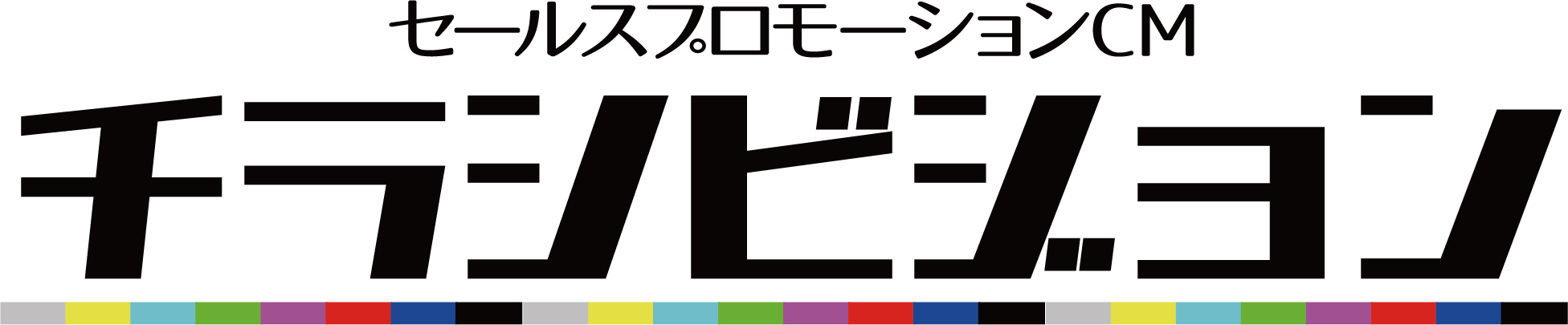 ご予算にあわせて掲載回数の買い増しが可能です。ご相談ください!
！
！
！
！
！
！
！
！
！
都道府県限定
都道府県限定
都道府県限定
都道府県限定
都道府県限定
都道府県限定
都道府県限定
都道府県限定
都道府県限定